Investments: Background and Issues
1
Bodie, Kane, and Marcus
Essentials of Investments Eleventh Edition
1.1 Real versus Financial Assets
Nature of Investment:  Reduce current consumption for greater future consumption
Financial Assets:
Claims on Real Assets or Real Asset Income
Table 1.1 Balance Sheet, U.S. Households, 2017
1.1 Financial Assets = Financial Liabilities
Financial Assets and Liabilities must balance.



Aggregated balance sheets  only real assets remain
Domestic Net Worth = Sum of real assets
Table 1.2 Domestic Net Worth, 2017
1.2 Financial Assets
1.3 Financial Markets and the Economy
Informational Role of Financial Markets
Capital flow to companies with best prospects
Market Price = Fair Value?

Do markets allocate capital to best uses?
Other mechanisms to allocate capital?
Advantages/disadvantages of other systems?
1.3 Financial Markets and the Economy
Consumption Timing
Use securities to store wealth 
Transfer consumption to the future
Consumption
Dollars
Savings
Dissavings
Dissavings
Income
Age
1.3 Financial Markets and the Economy
Risk Allocation
Investors select desired risk level
Bond vs. stock 
Bank CD vs. company bond
Is there always a Risk/Expected Return trade-off?
1.3 Financial Markets and the Economy
Separation of Ownership and Management

Separation   Agency Problems

Mitigating Factors
Performance-based compensation
Boards of directors may fire managers
Threat of takeovers
[Speaker Notes: Think: Notice that mitigating factors align interests of managers with interest of owners.]
1.3 Financial Markets and the Economy
Corporate Governance and Corporate Ethics
Businesses and markets require trust 
No trust  additional costly laws and regulations

Governance and ethics failures cost the economy
Erodes public support and confidence
1.3 Financial Markets and the Economy
Corporate Governance and Corporate Ethics
Accounting scandals
Enron, WorldCom, Rite-Aid, HealthSouth, Global Crossing, Qwest
Misleading research reports
Citicorp, Merrill Lynch, others
Auditors: Watchdogs or consultants?
Arthur Andersen and Enron
1.3 Financial Markets and the Economy
Corporate Governance and Corporate Ethics
Sarbanes-Oxley Act:
Requires more independent directors on 
CFO to personally verifies the financial statements
Oversight board for the accounting/audit industry
Charged board with maintaining a culture of high ethical standards
1.4 The Investment Process: Asset Allocation
Asset Allocation
Primary determinant of a portfolio's return
Percentage of fund in asset classes, for example:




Top Down Investment Strategies starts with Asset Allocation
[Speaker Notes: Think:  What type of investors would likely hold the portfolio on the left?  On the right?]
1.4 The Investment Process: Security Selection
Security Selection
Choice of particular securities within asset class
Security Analysis
Analysis of the value of securities.
Bottom Up Investment Strategies starts with Security Selection
1.5 Markets Are Competitive
Risk-Return Trade-Off
Assets with higher expected returns have higher risk


Stock portfolios lose money an average of 25%

Bonds 
Lower average rates of return (under 6%)
Not lost more than 13% of value in any one year
1.5 Markets Are Competitive
Risk-Return Trade-Off
How do we measure risk?
How does diversification affect risk?
1.5 Markets Are Competitive
In Efficient Markets Securities should
be neither underpriced nor overpriced on average
reflect all information available to investors
1.5 Markets Are Competitive
1.6 The Players
Business Firms (net borrowers)
Households (net savers)
Governments (can be both borrowers and savers)
Financial Intermediaries (connectors of borrowers and lenders)
Commercial banks
Investment companies
Insurance companies
Pension funds
Hedge funds
1.6 The Players
Who Supplies Capital?
Households
Price of Capital
Firms
What Demands Capital?
Quantity of Capital
Roll of Government?
Rolle of Intermediaries?
[Speaker Notes: Think: Is the relationship between price and quantity of capital any different than any other supply/demand curve?]
1.6 The Players
Investment Bankers
Specialize in primary market transactions
Primary market
Newly issued securities offered to public
Investment banker “underwrites” issue
Secondary market
Preexisting securities traded among investors
1.6 The Players
Investment Bankers
Separate from commercial banks' functions by law (1933-1999)

Post-1999:  Large commercial banks increased investment-banking activities, pressuring investment banks’ profit margins 

September 2008: Mortgage-market collapse
Major investment banks bankrupt; purchased/reorganized
1.6 The Players
Investment Bankers
Investment banks may become commercial banks
Obtain deposit funding
Have access to government assistance
Major banks now under stricter regulations
Table 1.3 Balance Sheet of Commercial Banks, 2017
Table 1.4 Balance Sheet of Nonfinancial U.S. Business, 2017
1.6 The Players
Venture Capital and Private Equity
Venture capital
Equity Investment to finance new firm
Private equity
Investments in privately-held companies
1.7 The Financial Crisis of 2008
Changes in Housing Finance
Old Way
New Way
Local thrift institution made mortgage loans to homeowners
Thrift’s possessed a portfolio of long-term mortgage loans 
Thrift’s main liability: Deposits



“Originate to hold”
Securitization: Fannie Mae and Freddie Mac bought mortgage loans and bundled them into large pools
Mortgage-backed securities are tradable claims against the underlying mortgage pool



“Originate to distribute”
1.7 Changes in Housing Finance
Securitization:
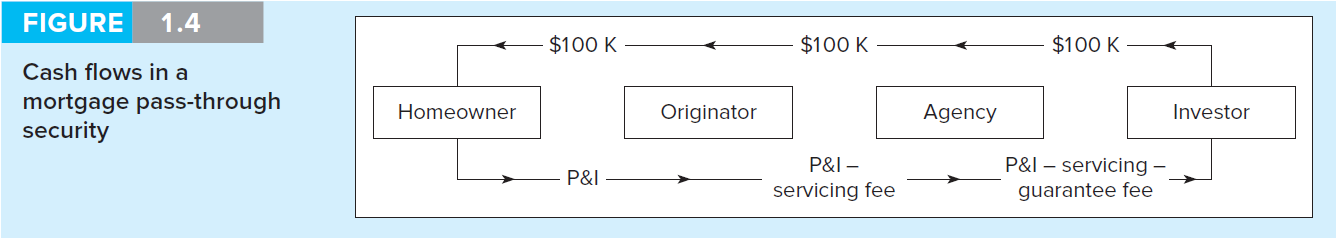 [Speaker Notes: 1. Securitization: Buying mortgage loans from originators and bundling them into mortgage-backed securities 
2. Replacement of low-risk conforming mortgages with nonconforming “subprime” loans 
3. Trend toward low-documentation and then no-documentation loans and rising allowed leverage on home loans (loan-to-value ratio) 
4. Low adjustable-rate mortgages (ARMs) that “maxed out” borrowers' paying capacity at low rates]
1.7 Changes in Housing Finance (Continued)
Inclusion of nonconforming “subprime” loans 

Low/No-documentation loans

Rising loan-to-value ratio

Adjustable-Rate Mortgages
[Speaker Notes: 1. Securitization: Buying mortgage loans from originators and bundling them into mortgage-backed securities 
2. Replacement of low-risk conforming mortgages with nonconforming “subprime” loans 
3. Trend toward low-documentation and then no-documentation loans and rising allowed leverage on home loans (loan-to-value ratio) 
4. Low adjustable-rate mortgages (ARMs) that “maxed out” borrowers' paying capacity at low rates]
Figure 1.3 Case-Shiller Index of U.S. Housing Prices
1.7 The Financial Crisis of 2008
Mortgage Derivatives
CDOs: Consolidated default risk of loans onto one class of investor, divided payment into tranches
Ratings agencies paid by issuers; pressured to give high ratings
1.7 The Financial Crisis of 2008
Credit Default Swaps
Insurance contract against the default of borrowers
Issuers ramped up risk to unsupportable levels
AIG sold $400 billion in CDS contracts
1.7 The Financial Crisis of 2008
Systemic Risk
Risk of breakdown in financial system — spillover effects from one market into others
Banks highly leveraged; assets less liquid
Formal exchange trading replaced by over-the-counter markets — no margin for insolvency protection
1.7 The Financial Crisis of 2008
The Shoe Drops
September 7: Fannie Mae and Freddie Mac put into conservatorship
Lehman Brothers and Merrill Lynch verged on bankruptcy
September 17: Government lends $85 billion to AIG
Money market panic freezes short-term financing market
Figure 1.1  LIBOR, T-Bill Rates and the TED Spread
1.7 The Financial Crisis of 2008
Dodd-Frank Reform Act
Stricter rules for bank capital, liquidity, risk management
Mandated increased transparency
Clarified regulatory system
Volcker Rule:
Figure 1.2 Cumulative Returns
Cumulative returns on a $1 investment in the S&P 500 index
1.8 Text Outline
Part One: Introduction to Financial Markets, Securities, and Trading Methods
Part Two: Modern Portfolio Theory
Part Three: Debt Securities
Part Four: Equity Security Analysis
Part Five: Derivative Markets
Part Six: Active Investment Management Strategies